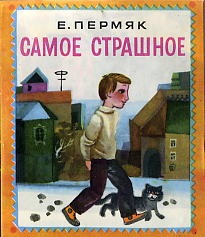 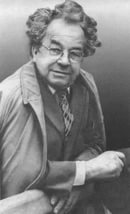 Найдите  и  прочитайте  главную
     мысль  рассказа.
2. Порассуждайте, о чём задумался
Вова в конце  рассказа?
3. Легко  ли  Вове  измениться?  Почему?
Работа  по тетради.
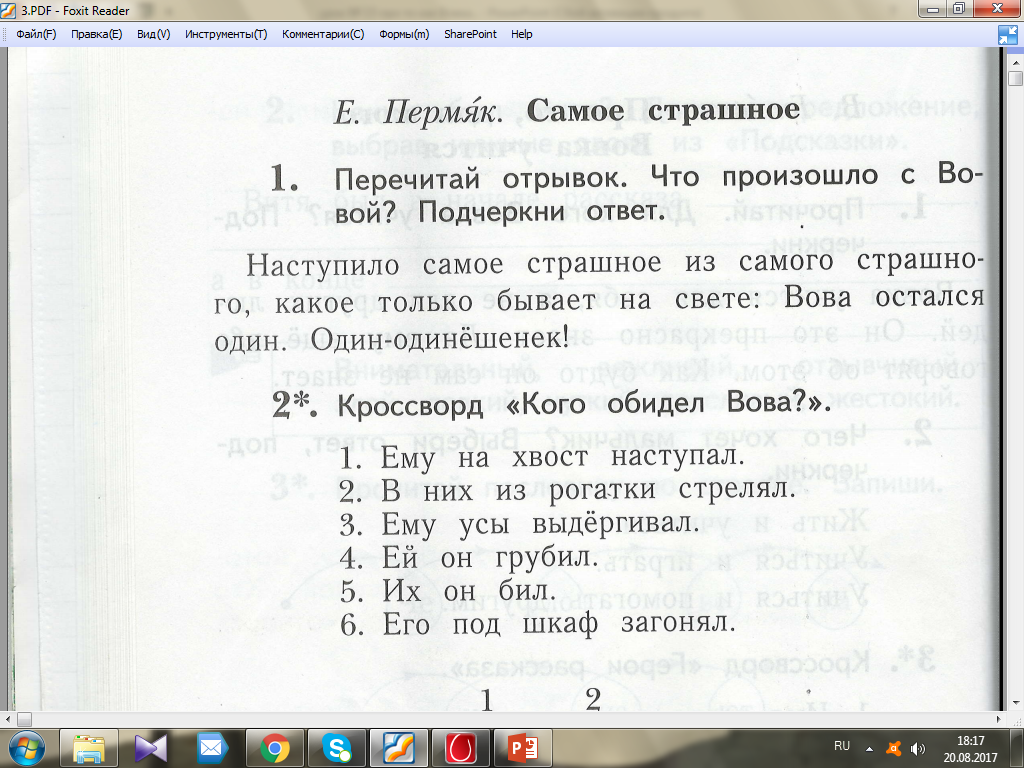 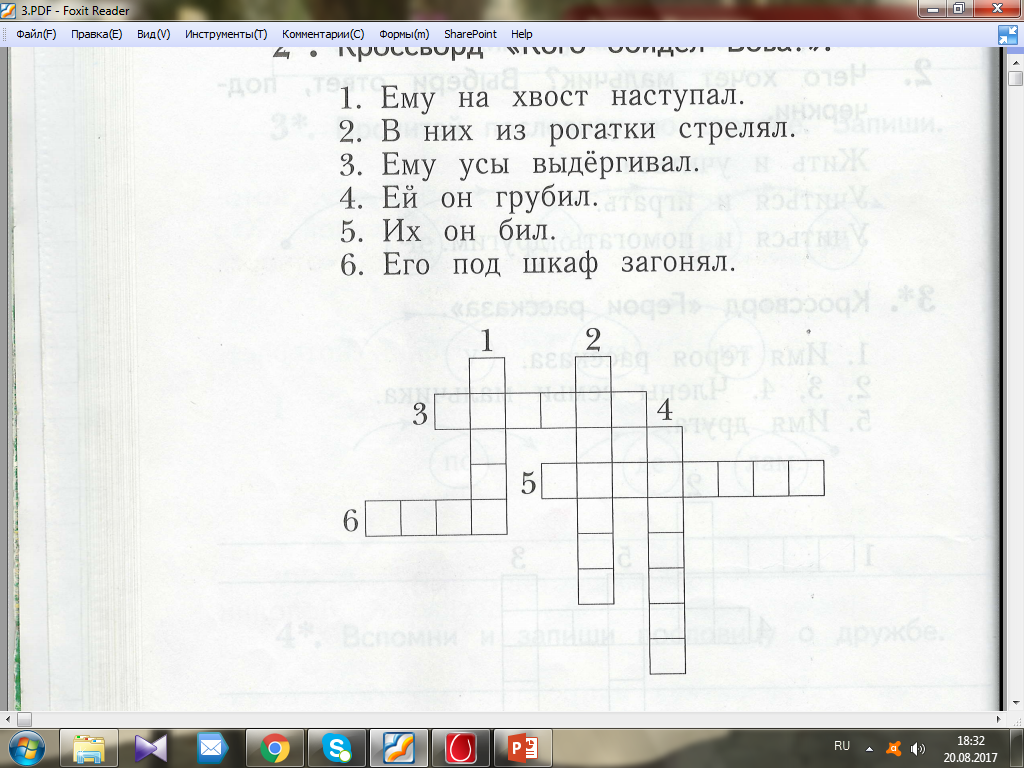 О  человеке  судят  по  делам.
Д
Е
В
О
Ч
К
И
П
У
Ш
О
К
М       Р    З         Йм
Б
А
Б
У
Ш
К
А
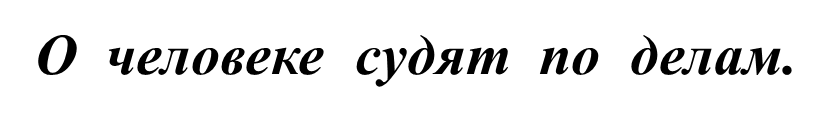 Т         В         Р   И   Щ  И
Ё  Ж  И
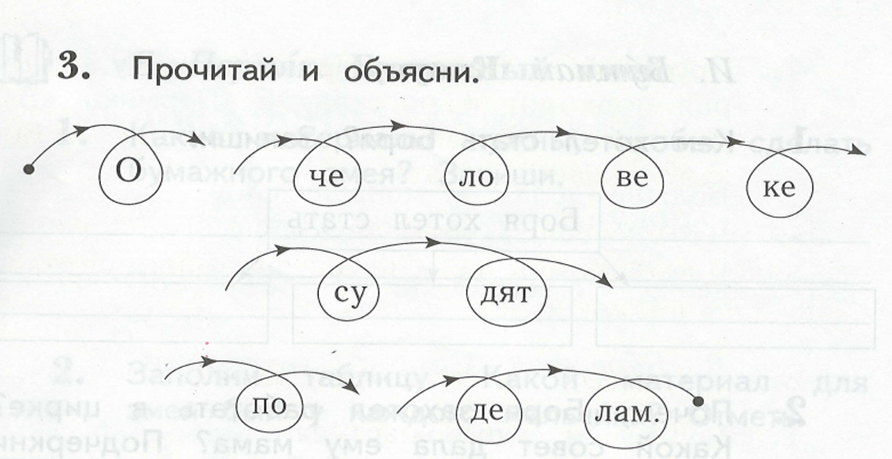